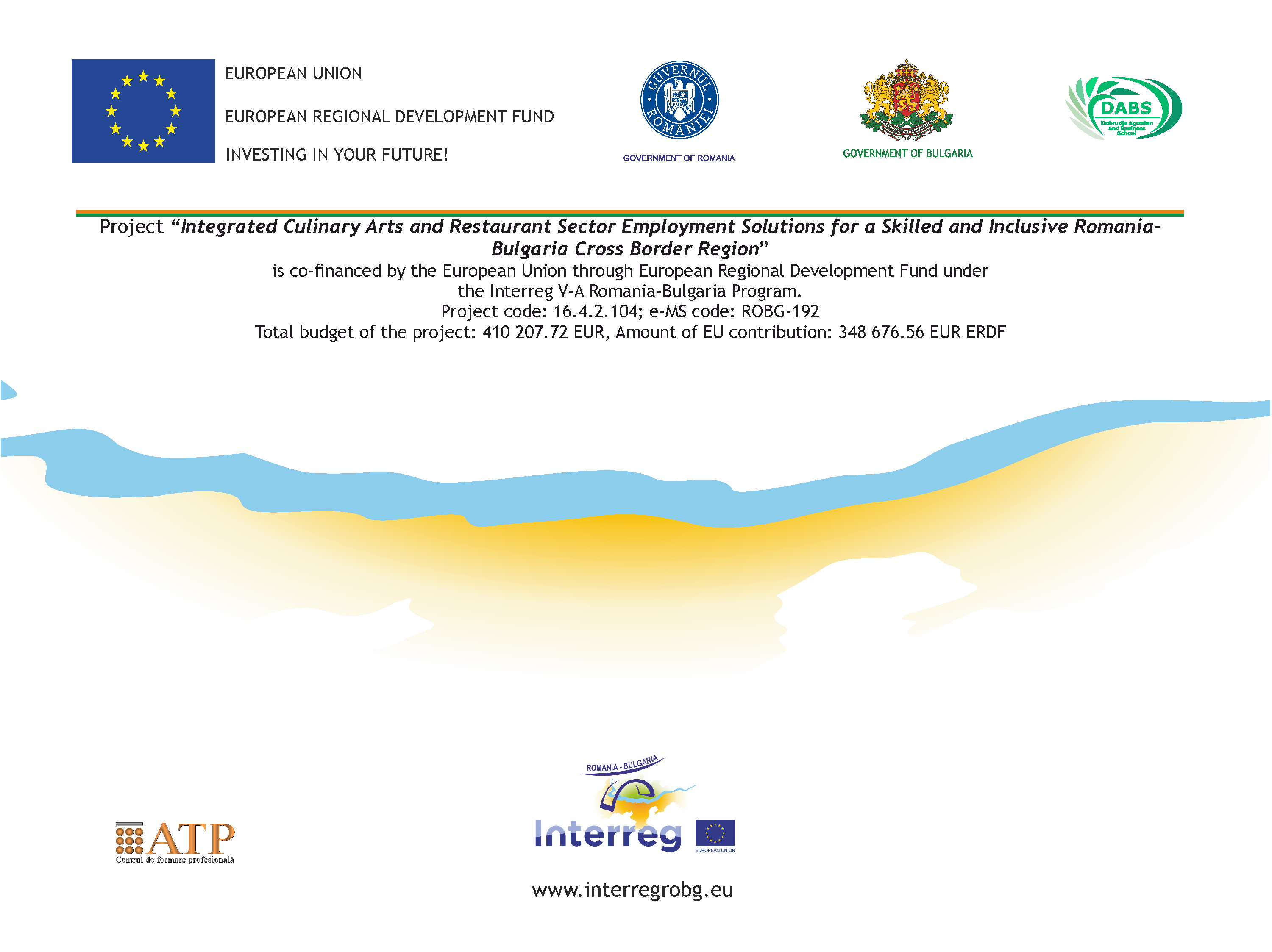 SECOND WORKING MEETING FOR EXPERTS



for peer review of the research and development activities
Activity 2
CONSOLIDATED REGIONAL ACTION PLAN

to promote the creation of sustainable jobs based on training in the culinary and restaurant sector in the cross-border region Romania - Bulgaria
януари 18 г
CONTENT
Employment Policies Overview - 2014 - 2020 - 5 pages:
European employment policy - common to both countries
National Employment Policy - National Policies of Romania and Bulgaria
Regional employment policy - the employment policy in the Romania - Bulgaria Cross-border Region
Overview of the economic situation of the Romania - Bulgaria Cross-Border Region - overview on the basis of the Assessment Report I - 5 p.
Overview of the Economic Situation of the Restaurant and Culinary Sector in the cross-border region of Dobrich-Constanta - overview on the basis of Evaluation Report II - 5 pp.
януари 18 г
Survey on the status of vocational training and education organizations in Romania – Bulgaria CB region, with a focus on the tourism sector - culinary and restaurant industry - overview on the basis of Assessment Report I - specifically for Romania and in particular for Bulgaria - 15 pages
Labor Market Overview - labor market characteristics, state of the Dobrich - Constanta CB region and development opportunities - overview on the basis of the Assessment Report II - 20 pages
януари 18 г
Overview of measures for sustainable employment support through training in the Bulgaria-Romania cross-border region, focusing on the culinary and restaurant sector, included in the project and according to the priorities of the two countries - 10 pages:
Forming a behavioral and character profile of a perfect employee, based on 5 basic soft skills, for example - communication, time management, crisis management, conflict management, teamwork, multicultural understanding, creativity, etc.
Developing a soft skills profile for the professions - chef, baker / confectioner, bartender / waiter, restaurateur
януари 18 г
Development of 4 integrated vocational training programs with cross-border character and skills validation pathways for 4 professions - chef, baker / confectioner, restaurateur, bartender / waiter
Development of a soft skills assessment model
Elaboration of training programs for labor mobility - 5 courses, 8 academic hours - employment and civil rights, cultural awareness, history and culinary traditions in the cross-border region, contact with guests and profiles, digital skills for jobseekers, presentation skills of jobseekers
януари 18 г
Creation of a cross-border center with two contact points and own vocational training section - in Dobrich and Constanta to provide mobile employment in the culinary and restaurant business with their own professional trainings in both locations. Providing individual consultations and guidance to all stakeholders
Providing training and exchange of teachers and trainees in Romania and Bulgaria in 3 main professions in the culinary sector - cook, baker / confectioner, bartender / waiter - 60 for Bulgaria, 60 for Romania
Organizing job fairs in Romania and Bulgaria
януари 18 г
Curricula and training sessions for the development and improvement of soft skills in the culinary business

Working meetings for demonstration of teaching techniques, capacity building, soft skills promotion and mobility opportunities for workforce

Other measures according to local and regional strategic documents - municipal and regional development plans, education and employment programs, national employment plans, EU funding programs, etc.
януари 18 г
Silvena Dencheva - Expert for the development of RAP, Dobrich
Yonika Minka - Expert for the development of RAP, Constanta
януари 18 г